No Beanies or BBs
Attendance will 
not be 
improved with
gimmicks
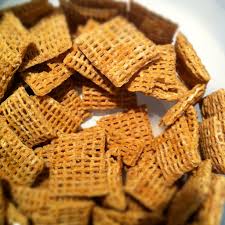 Introduction
Many ask, “What's in it for me?”
Some complain about church - “I didn't get anything out of it.”
Involvement and attendance at worship can not be improved with the offer of gimmicks.
I grew up in the cereal capital of the world – Battle Creek, MI
Home of Kellogg’s, Post Cereals – also 3 other cereal plants
Introduction
Mothers of America, Rejoice! Wheat Chex is guaranteed to contain no premiums – no whistles, missiles, rockets or ruckus. No beanies, bb's heebies or jeebies. Not a gat in any package of the crunchable, munchable whole wheat cereal. Wheat Chex is made so the fun is in the flavor – the only cereal made on purpose for Grownups and Above-Average children. You get taste instead of toys, and nutrition instead of noise. We take pride in proving this is one cereal worth buying for its own fine self – with no strings, rings, or things attached.
Hebrews 10:25-27
25 not forsaking the assembling of ourselves together, as is the manner of some, but exhorting one another, and so much the more as you see the Day approaching. 26 For if we sin willfully after we have received the knowledge of the truth, there no longer remains a sacrifice for sins, 27 but a certain fearful expectation of judgment, and fiery indignation which will devour the adversaries.
Hebrews 10:28-29
28 Anyone who has rejected Moses' law dies without mercy on the testimony of two or three witnesses. 29 Of how much worse punishment, do you suppose, will he be thought worthy who has trampled the Son of God underfoot, counted the blood of the covenant by which he was sanctified a common thing, and insulted the Spirit of grace?
Context
Some were leaving Christianity – return to Judaism
Written to encourage them to remain faithful
No beanies or BB's – just a strong faith
There are blessings – Vs. 23-24 23 Let us hold fast the confession of our hope without wavering, for He who promised is faithful. 24 And let us consider one another in order to stir up love and good works
Which Assembly?
Simple!
Can and should = MUST
Understand – work, health, other issues
Where would you rather be?
Punishment?
Willful sin
No sacrifice remains
Judgment and eternal punishment
Worse punishment (sorer - KJV)
Attitude
Something more important – attitude and desire
Not a distance issue – but a heart problem
3 Atrocities
1 – Treat Christ as doormat for muddy feet
2 – Treat the blood of Jesus as blood of a pig
3 – Spit in the face of the Holy Spirit
V. 29 Of how much worse punishment, do you suppose, will he be thought worthy who has 
(1) trampled the Son of God underfoot, 
(2) counted the blood of the covenant by which he was sanctified a common thing, and 
(3) insulted the Spirit of grace?
No Beanies or BB's
God does not promise bells and whistles, toys and noise
God seeks true worshipers to gather, sing, commune, pray
The church does not need to turn the worship into entertainment – worship is not a concert or show